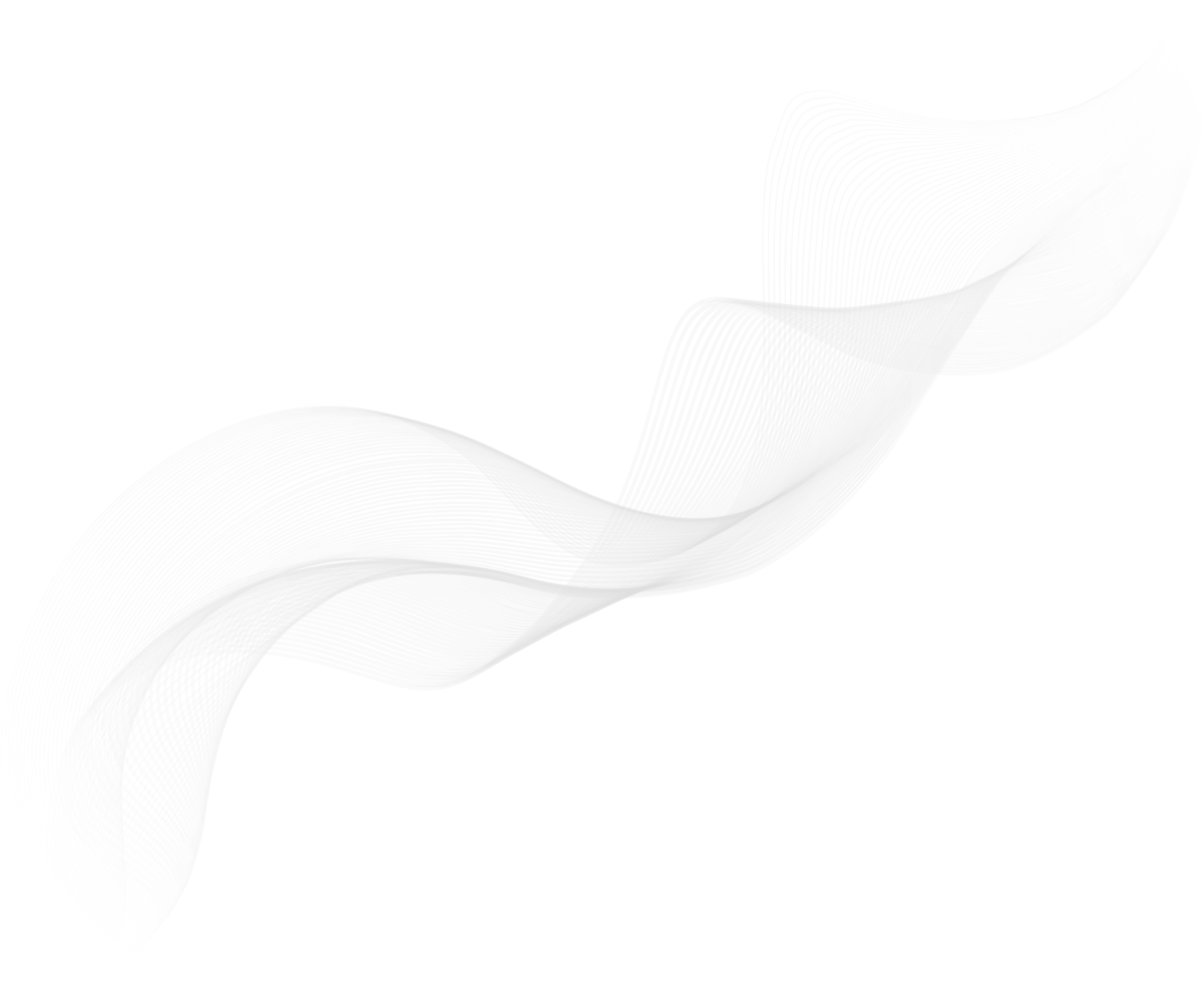 LOGO
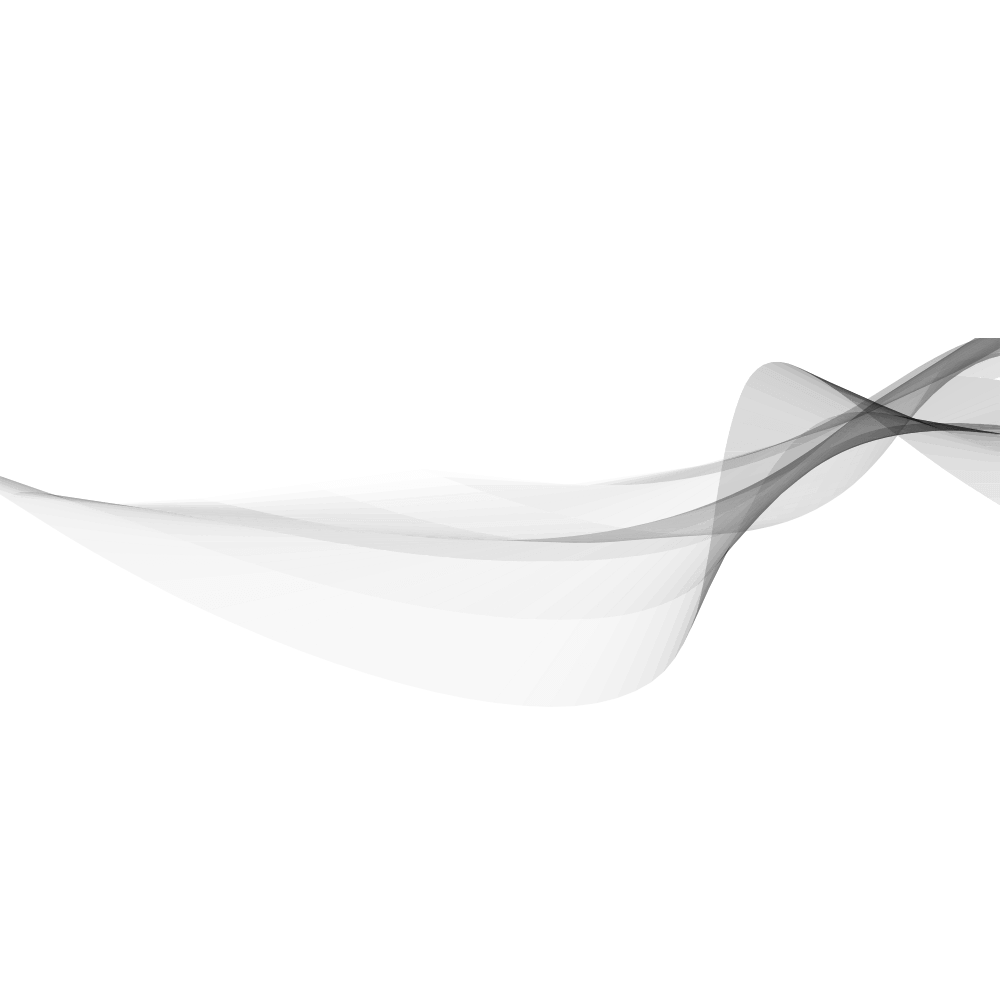 20XX
BUSINESS PLAN
Insert the Subtitle of Your Presentation
Freeppt7.com
https://www.freeppt7.com
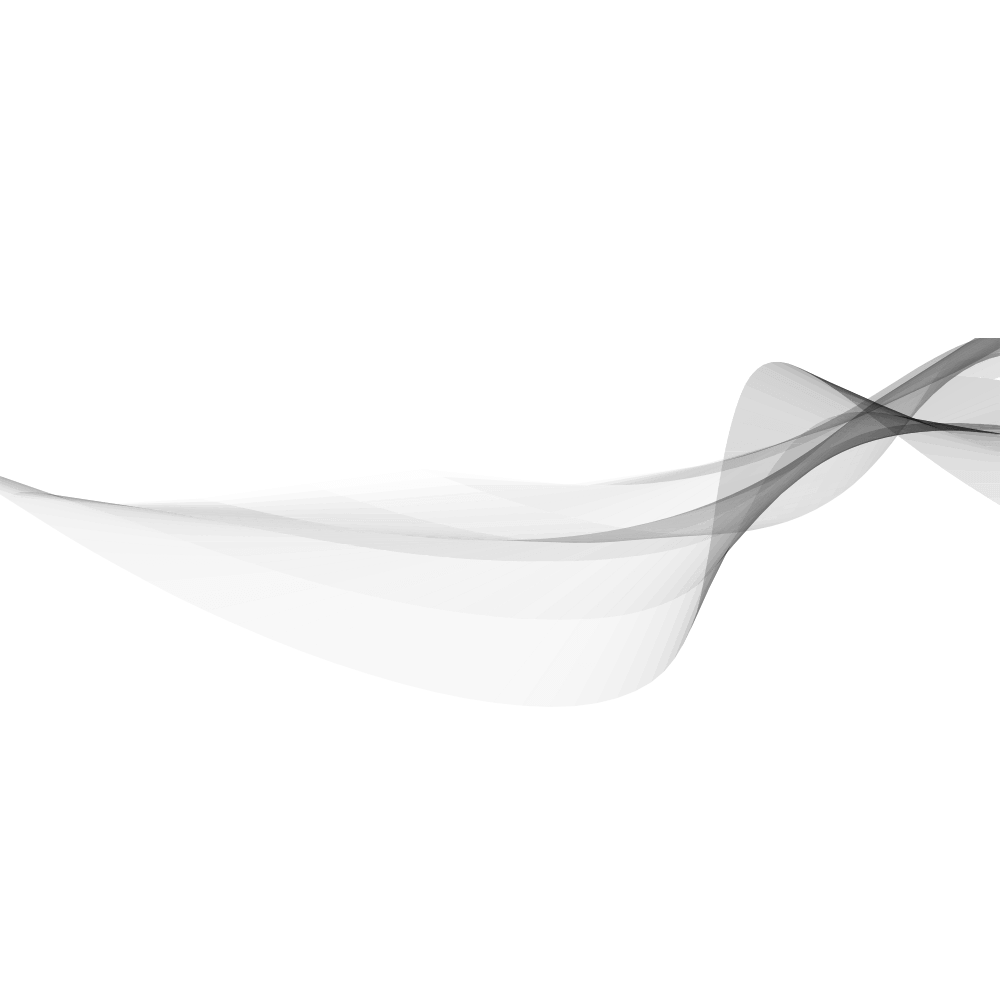 brief description
Financial planning
Company introduction
Market analysis
01
02
03
04
Lorem ipsum dolor sit amet, consectetuer dipiscing elit, sed diam
Lorem ipsum dolor sit amet, consectetuer dipiscing elit, sed diam
Lorem ipsum dolor sit amet, consectetuer dipiscing elit, sed diam
Lorem ipsum dolor sit amet, consectetuer dipiscing elit, sed diam
CONTENTS
Lorem ipsum dolor sit amet, consectetuer dipiscing elit, sed diam
PART 01
Company introduction
Lorem ipsum dolor sit amet, consectetuer dipiscing elit, sed diam nonummy nibheuismod tincidunt ut laoreet dolore
COMPANY PROFILE
The company has always been adhering to the "customer-oriented, service proud, creative first, technology-based" business philosophy, adhere to the "create, share, win-win" spirit of enterprise, to "platform."+”Strategy for traction, the overall promotion of core competitiveness, through open innovation, operational excellence management, talent ladder construction and other strategies to implement first-class service, first-class technology and first-class products.
COMPANY
       PROFILE
The background of the establishment of the enterprise
Simple project cooperation business plan
The company has always been adhering to the "customer-oriented, service proud, creative first, technology-based" business philosophy, adhere to the "create, share, win-win" spirit of enterprise, to "platform."+”Strategy for traction
Core personnel
Simple project cooperation business plan
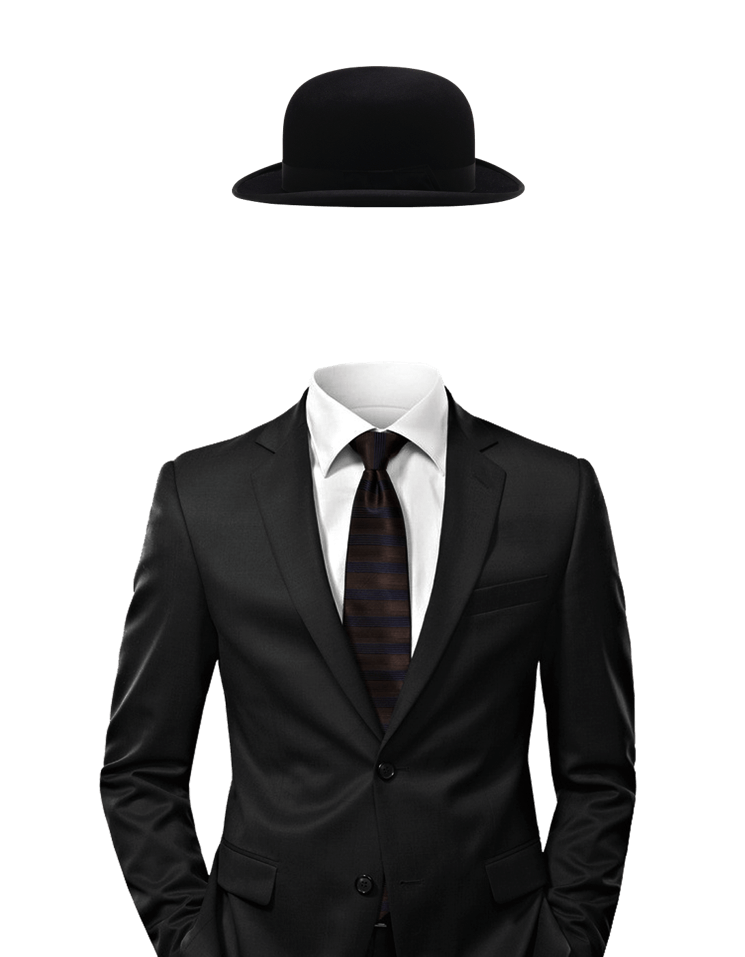 John·smith
Leader:XXnet
Gender: Male
age:23year
Faculty:XXXFacultyXXXClass
Primarily responsible for the work: click the text box to enter the content
John·smith in2003year5He was appointed CEO in June/Director, fully responsible for the company's development strategy and specific implementation of the plan management. John·Smith was president and general manager of Sina.com China.
XXnet
Core personnel
Simple project cooperation business plan
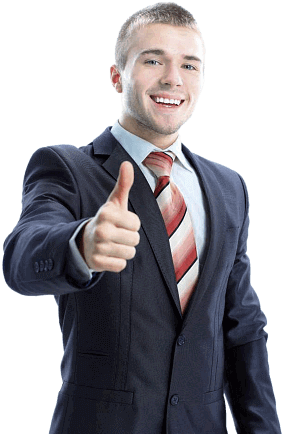 Leader:XXnet

Gender: Male

age:23year

Major: Engineering network design

Primarily responsible for the work: click the text box to enter the content
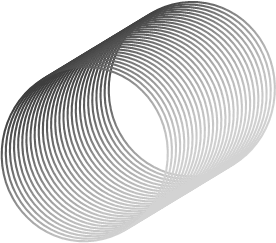 John·smith in2003year5He was appointed CEO in June/Director, fully responsible for the company's development strategy and specific implementation of the plan management. John·Smith was president and general manager of Sina.com China.
        John·Smith in1996In the same year, he co-founded the International Network Department of Qualcomm Lifang as a minister, and in the same year6Moon founded one of the earliest commercial Chinese websites in China-Lifang Online.
JONE
managing director
Team members
Simple project cooperation business plan
name
name
name
name
office
office
office
office
Main work: collecting and organizing information
Main work: collecting and organizing information
Main work: collecting and organizing information
Main work: collecting and organizing information
corporate culture
Simple project cooperation business plan
text
"Keep clean" company only serves domestic college students, the spirit of high quality, high efficiency, low price service

Concept, so that domestic college students have an in-depth understanding of our company, our chain stores all over the country

Around the university, will be "keep clean" name into the daily life of domestic college students.
text
text
Without unnecessary text modifications, the description is itemized in a concise manner......
Cultural spirit
PART 02
An introduction to the project
Lorem ipsum dolor sit amet, consectetuer dipiscing elit, sed diam nonummy
nibheuismod tincidunt ut laoreet dolore
The project background
Simple project cooperation business plan
COMPANY
PROFILE
The company has always been adhering to the "customer-oriented, service proud, creative first, technology-based" business philosophy, adhere to the "create, share, win-win" spirit of enterprise, to "platform."+”Strategy for traction, the overall promotion of core competitiveness.
The background of the project's establishment
Simple project cooperation business plan
A brief description of the project plan
Simple project cooperation business plan
A brief overview of the project content
The company has always been adhering to the "customer-oriented, service proud, creative first, technology-based" business philosophy, adhere to the "create, share, win-win" spirit of enterprise, to "platform."+”Strategy for traction, the overall promotion of core competitiveness.
Start-up plan
Products or services
Simple project cooperation business plan
A basic description of the product or service
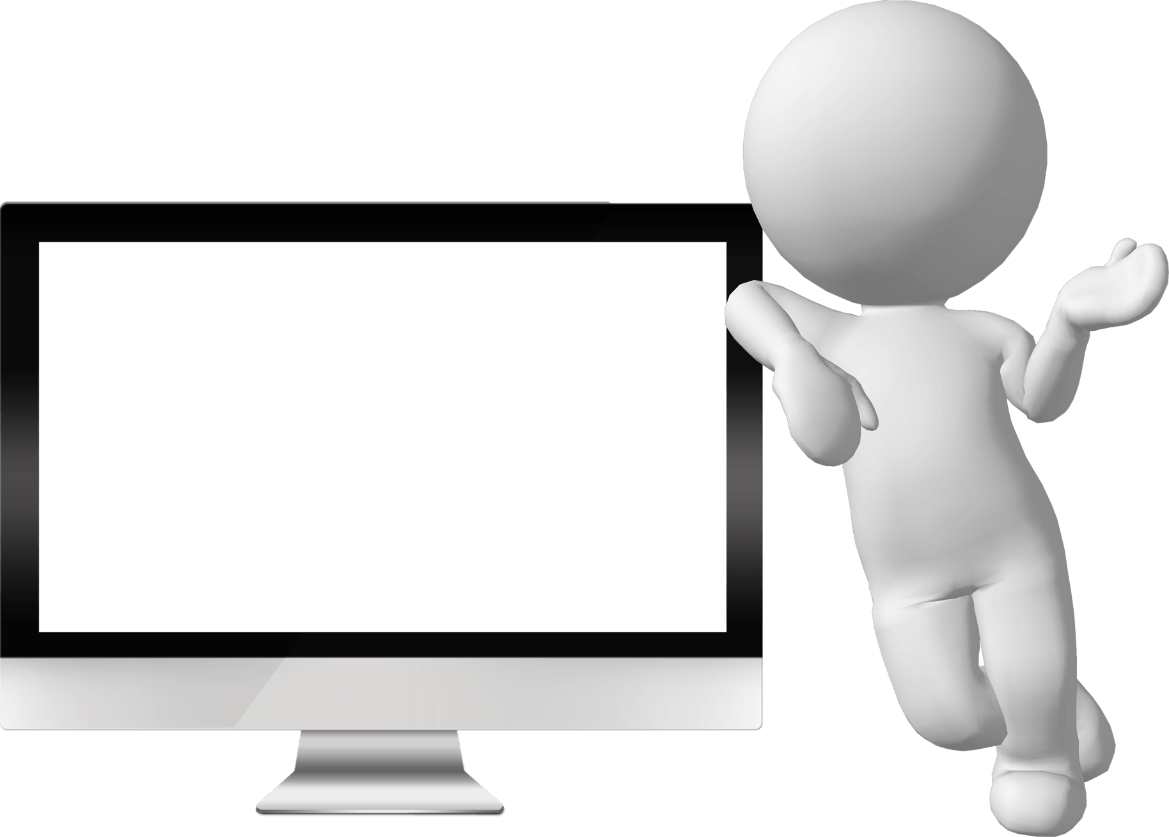 “Keep clean college students convenience laundromats "provide any place
“Keep clean college students convenience laundromats" are used to solve college students cleaning clothes.
products
serve
Daily maintenance of luxury goods.
Clothing repair and ironing services are available.
Provide leather goods for repair and maintenance items.
Product features
The service object
The laundry service is available
Project necessity
Simple project cooperation business plan
1
2
3
Click the text box to enter details to describe it or copy the text paste
Click the text box to enter details to describe it or copy the text paste
Click the text box to enter details to describe it or copy the text paste
Title text added
Title text added
Title text added
The basis of the project
Simple project cooperation business plan
Please add the title text
Please add the title text
Please add the title text
01
02
03
Click the text box to enter details to describe it or copy the text paste
Click the text box to enter details to describe it or copy the text paste
Click the text box to enter details to describe it or copy the text paste
Product manufacturing
Simple project cooperation business plan
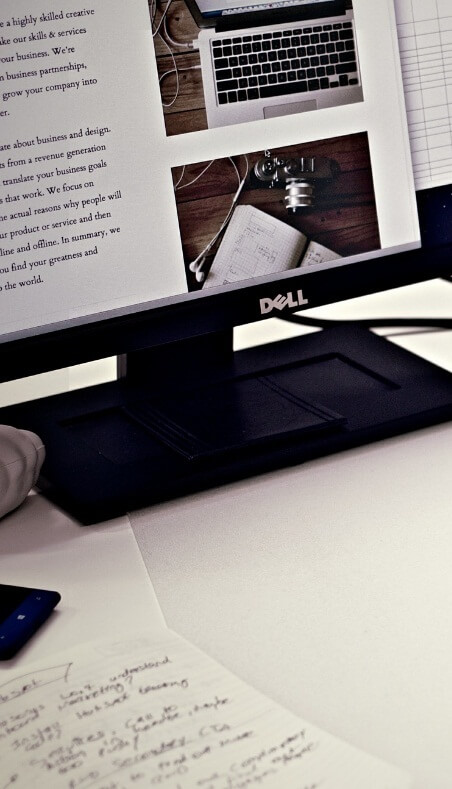 Product manufacturing
Students will need to clean clothes to bring to the store, we will have a dedicated service staff to weigh the clothes and charge the customer a certain fee and then give the customer a separate bill, including the amount of money charged, the time of collection.
Overview of the product phase
Simple project cooperation business plan
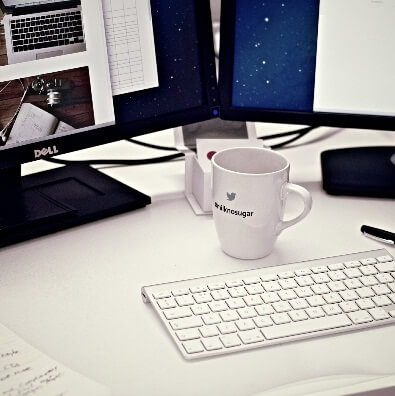 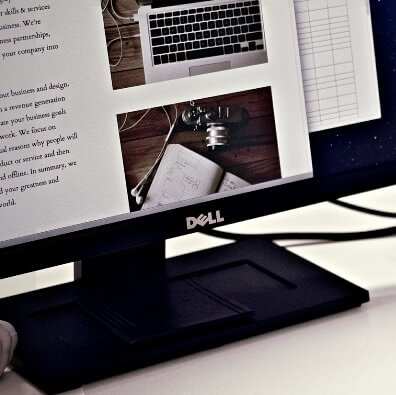 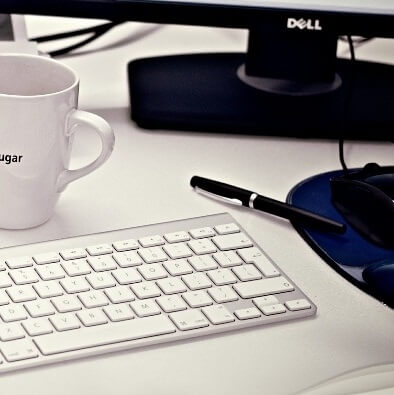 Stage one
Click the text box to enter details to describe it or copy the text paste
Stage 2
Click the text box to enter details to describe it or copy the text paste
Stage 3
Click the text box to enter details to describe it or copy the text paste
Product introduction
Simple project cooperation business plan
A brief overview of the product
COMPANY PROFILE
The company has always been adhering to the "customer-oriented, service proud, creative first, technology-based" business philosophy, adhere to the "create, share, win-win" spirit of enterprise, to "platform."+”Strategy for traction, the overall promotion of core competitiveness.
PART 03
Market analysis
Lorem ipsum dolor sit amet, consectetuer dipiscing elit, sed diam nonummy
nibheuismod tincidunt ut laoreet dolore
Marketing planning
Simple project cooperation business plan
2027"Year realization"XXprojects, the specific indicators are as follows:
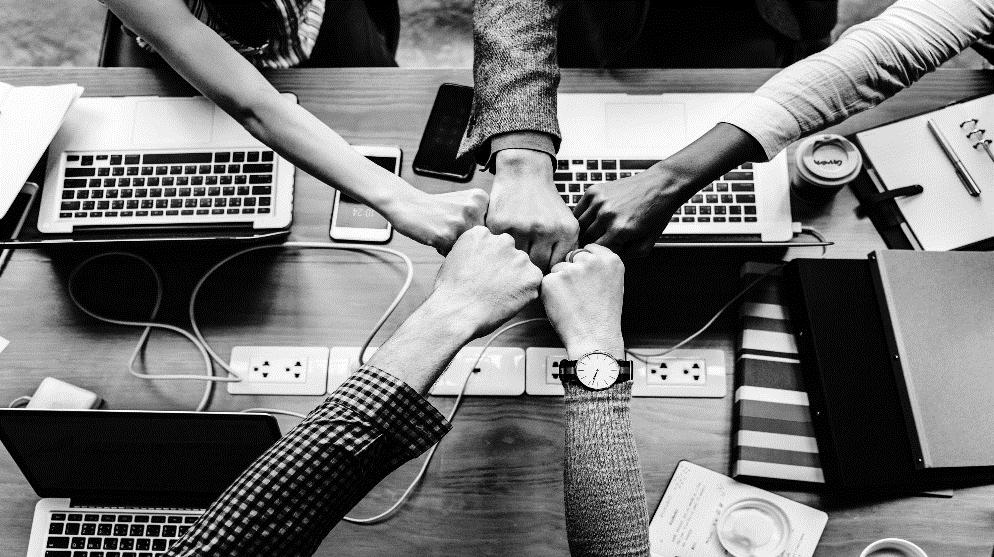 1Target size: Enter text messages
2Type: Enter text messages
3Target business: The game picture is ready to go.
4Business Process: Establish a complete business process
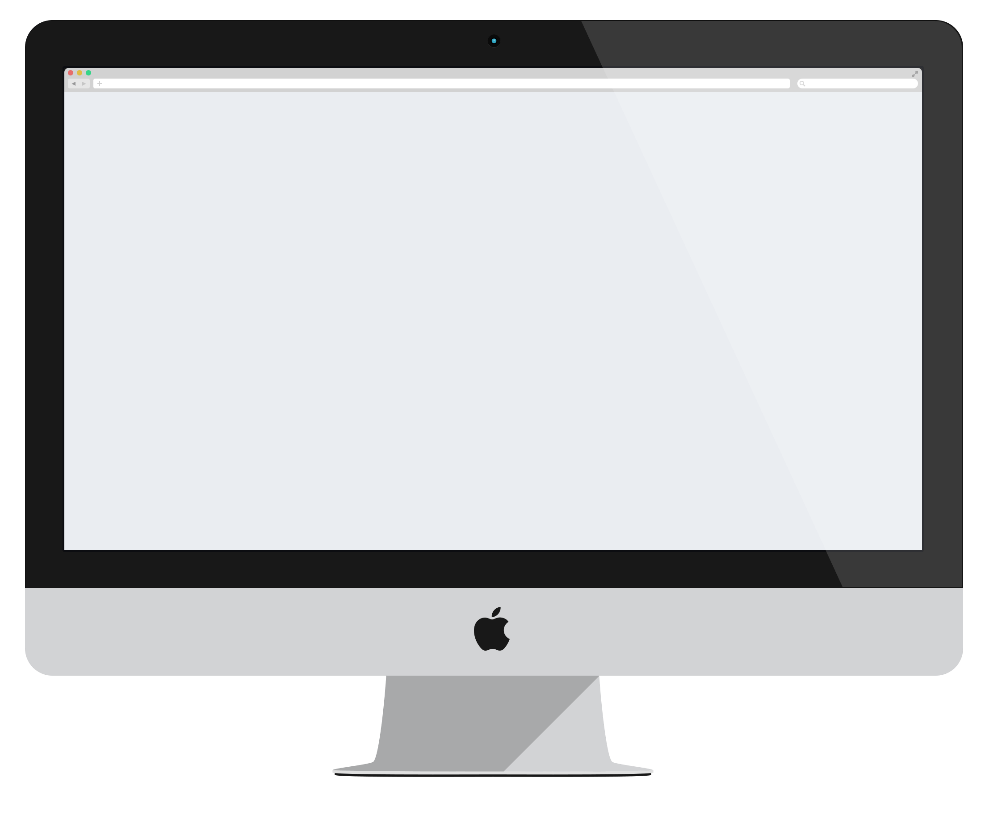 advantage01
advantage02
advantage03
Your content is typed here, or after copying your text
Your content is typed here, or after copying your text
Your content is typed here, or after copying your text
Competitive advantage in the market
Simple project cooperation business plan
Create a clean, bright, tidy and elegant and comfortable storefront environment
Use a variety of service forms,Such as door-to-door service, joint services
In terms of price, in order to attract customers from rival stores to their stores
Try to clean up within the prescribed time back to the customer, do not drag and delay, delay the customer.
Advantage two
Advantage three
Advantage four
Advantage one
Outlook forecast
Simple project cooperation business plan
Laundry industry refers to a special for the public to provide clothing washing services business form, laundry service providers to develop their own product systems, service systems, technical systems, brand systems (including trademarks, trade names
China Industry Information Network released《2014-2018China Laundry Chain Market In-depth Analysis and Investment Outlook Report》The market environment, production and operation, product market
Because our company developed this project compared to the market is prevalent in the dry cleaners have a great advantage can have a good development prospects
end2012At the end of the year, the national washing and dyeing industry practitioners for32.7410,000, an increase over the previous year13.76%The number of enterprise units engaged in washing and dyeing industry is7.4410,000
Outlook
 forecast
1.Text
2.Text
3.Text
4.Text
Marketing strategy
Simple project cooperation business plan
Day
land
people and
Stable, there will be no major changes, can provide a large and stable source of customers, traditional manual practices of appropriate university laundromat has been far from meeting the requirements of teachers and students.
Dry cleaning industry as a service industry, in recent years has been rapid development, there is still a huge room for development.
College students pursue fashionable, like to brand new, wardrobes also have a lot of brand-name clothing, these clothes can not be washed.
At this stage on the "market analysis of dry cleaners near colleges and universities" now the society has to pay attention to "day, land, people and" statement, the following three aspects to briefly explain the feasibility of opening dry cleaners near colleges and universities.
Management philosophy
Simple project cooperation business plan
First of allWe divide the start-up into start-upsFourStage:
Stage 1
Stage 2
Stage 3
Stage 4
Early: less funds, fewer customers, all links are not perfect, we are all holding a cavity of blood, a passion, maintain the same in doing.
Medium-term: make core plans, people who do not obey the rules and discipline should put forward the team in a timely manner,
The initial system should be people-oriented and unreasonable. In the early days,
Develop a core plan. Decentralization, training each person's core members of the management capacity
requirements for themselves
Simple project cooperation business plan
Learn about members
Overall management decentralization to people
Cooperation
Be realistic
To separate a person specifically to understand each person's situation, to talk to different people, to consolidate the cohesion of the company.
The funds should be managed by a person and a detailed accounting statement should be made.
Develop one or more persons to manage specific matters according to the core areas, responsible for the diplomatic service.
Clear authority, clear accounts, regular understanding of the status of core members, team members first, followed by customers, found first
Compare feasibility analyses
Simple project cooperation business plan
Laundry room from the students' residence far away (or students live too high), wash out the clothes wet, students rather than take to wash there as well as their own hand washing in the dormitory, these we do far better than them, our door-to-door service and drying service has a great advantage;
Compare one
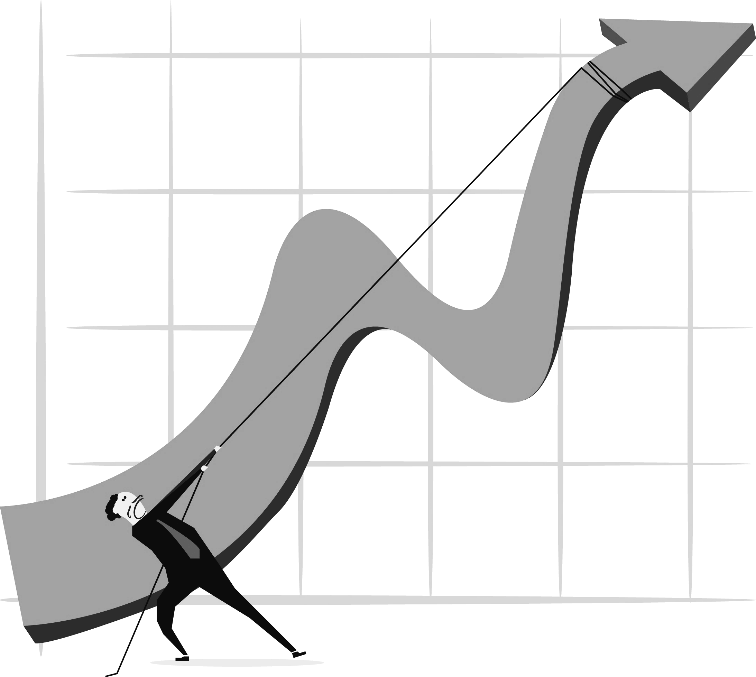 Laundry open hours fixed, less open hours, we operate from 9 a.m. to 9 p.m. non-stop, more suitable for student demand time;
Contrast two
School laundry washing machine is not much, students often queue for a long time, wash a less than half an hour, more than an hour, efficiency is not high, and in my shop washing enough to stay at home, choose our quick wash also only need an hour plus drying, the advantage is obvious;
Compare three
Compare feasibility analyses
Simple project cooperation business plan
Campus laundry room prices are too high, divided into many grades, there are3Block one wash one drift one throw dry,4Block one wash two drifts one to dry,6Block wash three drifts twice to dry, even if the highest price6Block, laundry effect is not obvious, and our mini washing machine energy efficiency level of five, at the lowest price to enjoy the best service;
Compare four
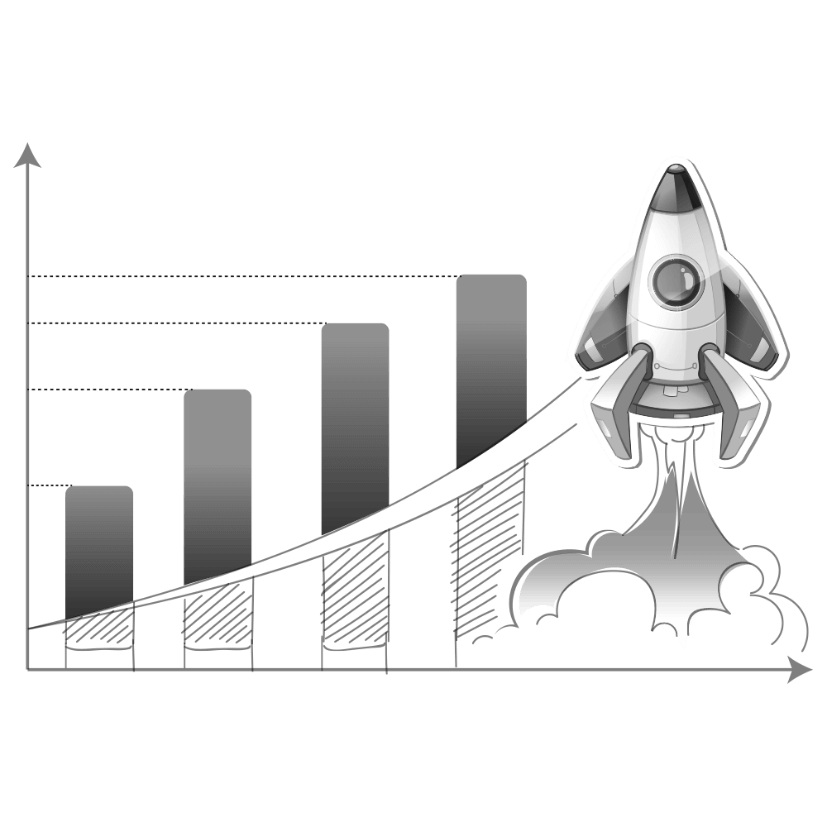 Laundry room to bring their own laundry detergent, very troublesome, taking into account these, our computer room prepared a large number of washing powder;
Compare five
School laundry often have clothes entangled phenomenon, and our clothes will not be entangled, very little damage to clothing, our barrel dry washing machine can also prevent mold breeding.
Compare six
PART 04
Financial planning
Lorem ipsum dolor sit amet, consectetuer dipiscing elit, sed diam nonummy
nibheuismod tincidunt ut laoreet dolore
Summary of financial indicators
Simple project cooperation business plan
Click the text box to add the table information
to describe
Investment estimates
Simple project cooperation business plan
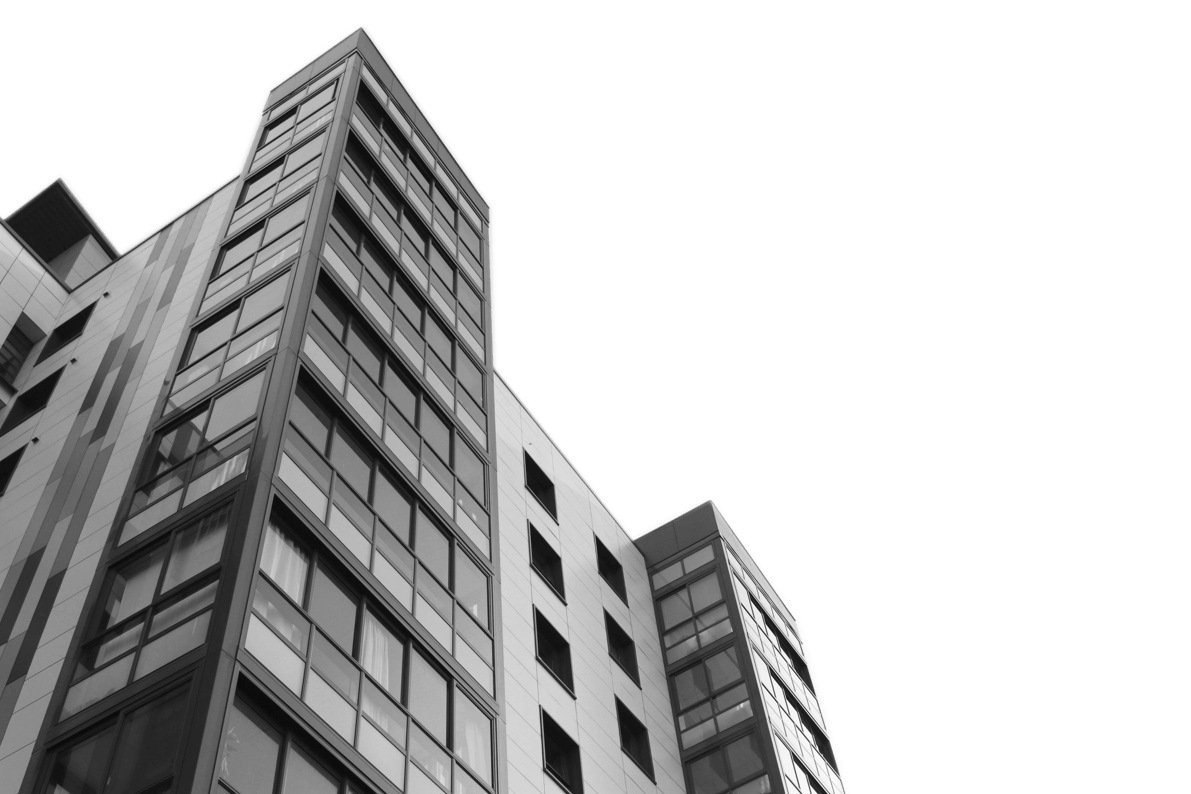 Investment and pre-assessment
Simple project cooperation business plan
Investment calculation and schedule
The underlying parameter table
Non-quantifiable earnings description
risk assessment
Revenue from the shoot-to-play business is mainly billed by venue.
According to the number of days of the venue competition and the size of the event and other comprehensive factors, the venues are divided into categories, different types of venues pricing.
PPTtemplate http://www.1ppt.com/moban/
financial management
Simple project cooperation business plan
Market risk one
As our shop belongs to the start-up stage, our services and ideas so that our customers agree that it takes a certain amount of time
Market risk two
Existing campus laundry and outside dry cleaners, etc. intend to introduce lower prices or follow our business model, so that we can not afford to feature.
Market risk three
Some students may have concerns about our work for a variety of reasons, including personal privacy.
financial management
Simple project cooperation business plan
In the early stage of the development of our shop, the experience of entrepreneurs is not very rich, there may be capital shortage and capital budget is not full of risk or capital raising difficulties or capital withdrawal to occur compensation and other risks.
Financial risk
financial management
Simple project cooperation business plan
Financial data survey analysis
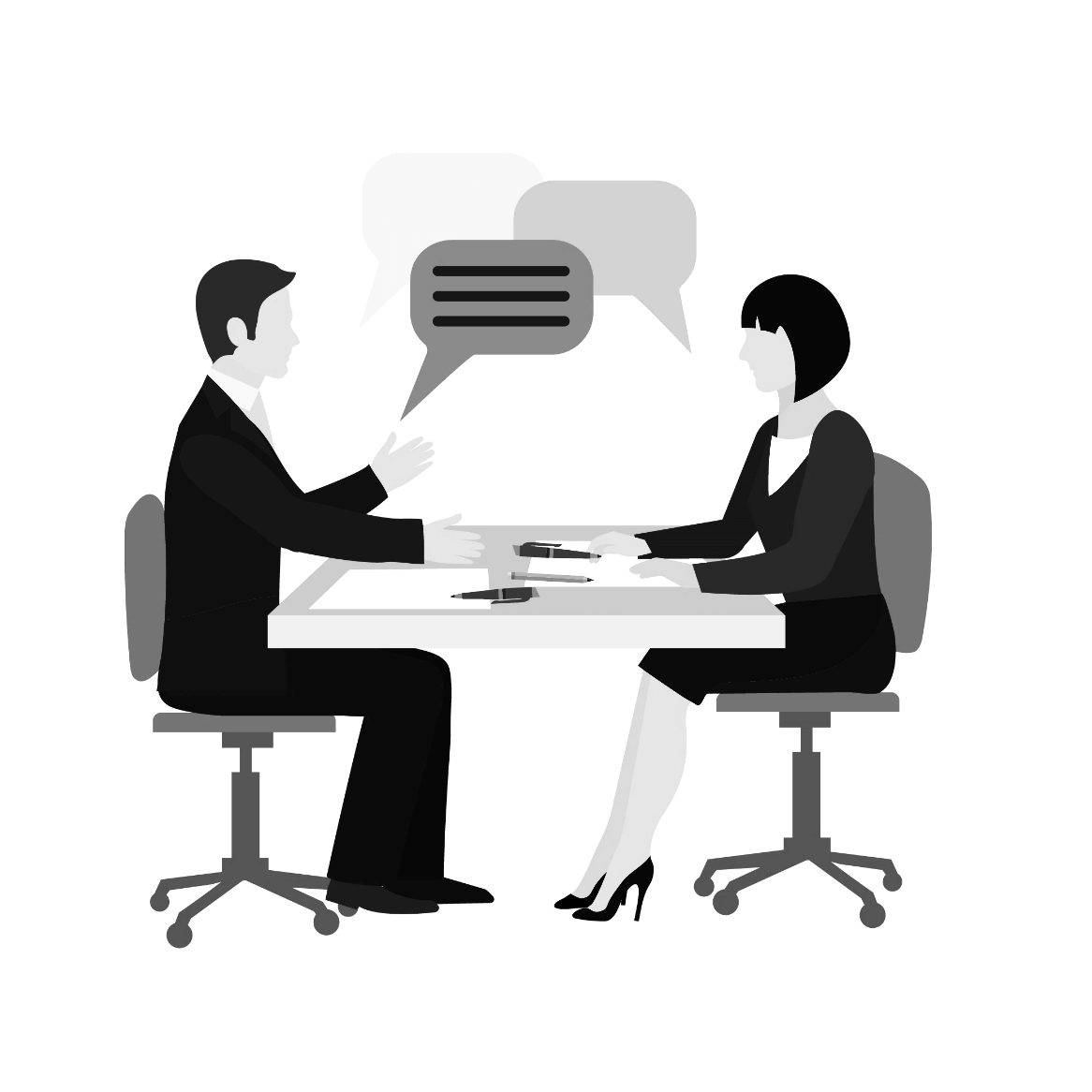 INDUSTRY ANALYSIS
Some college students live a good life, but the ability to stand on their own two feet is poor;
Some college students feel that washing things is very hard and laborious, drying clothes and shoes and trouble, favor our one-stop service, bag drying;
Some college students study more busy, cherish every minute of learning every second hope that someone can help clean clothes;
The weather is fickle, drying service is popular with the public;
Industry analysis
Financial accounting
Simple project cooperation business plan
Financial accounting expectations
Laundry room is far from the students' residence (or students live too high), wash out the clothes wet, students rather than take to wash there as well as their own hand washing in the dormitory
Enterprise production planning
Simple project cooperation business plan
The title text preset
The title text preset
The title text preset
Click the text box to enter the details to describe it
Click the text box to enter the details to describe it
Click the text box to enter the details to describe it
R&D
sample
detect
Production
The title text preset
Click the text box to enter the details to describe it
Enterprise plan assessment
Simple project cooperation business plan
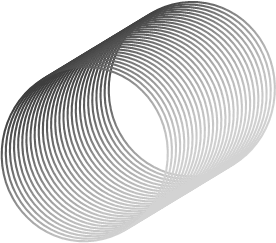 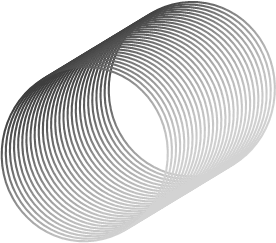 1
2
Add the title text
Add the title text
Add the title text
Click the text box to enter details to describe it or copy the text paste
Click the text box to enter details to describe it or copy the text paste
Click the text box to enter details to describe it or copy the text paste
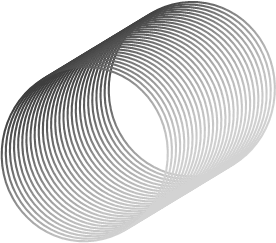 3
FUTURE
Looking forward to the future
Integrity casts quality Innovation leads the future
The company has always been adhering to the "customer-oriented, service proud, creative first, technology-based" business philosophy, adhere to the "create, share, win-win" spirit of enterprise, to "platform."+”Strategy for traction, the overall promotion of core competitiveness, through open innovation, operational excellence management, talent ladder construction and other strategies.
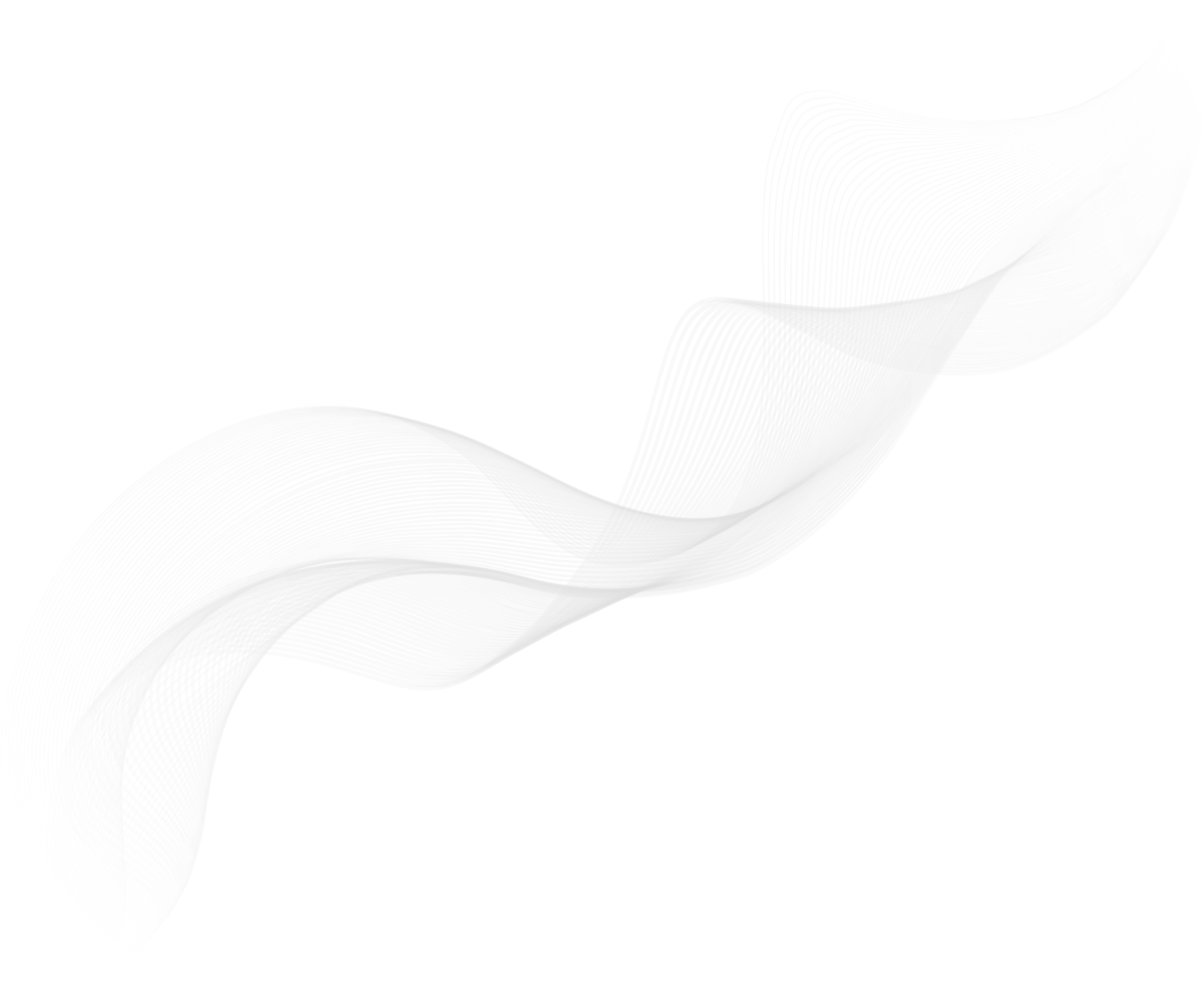 LOGO
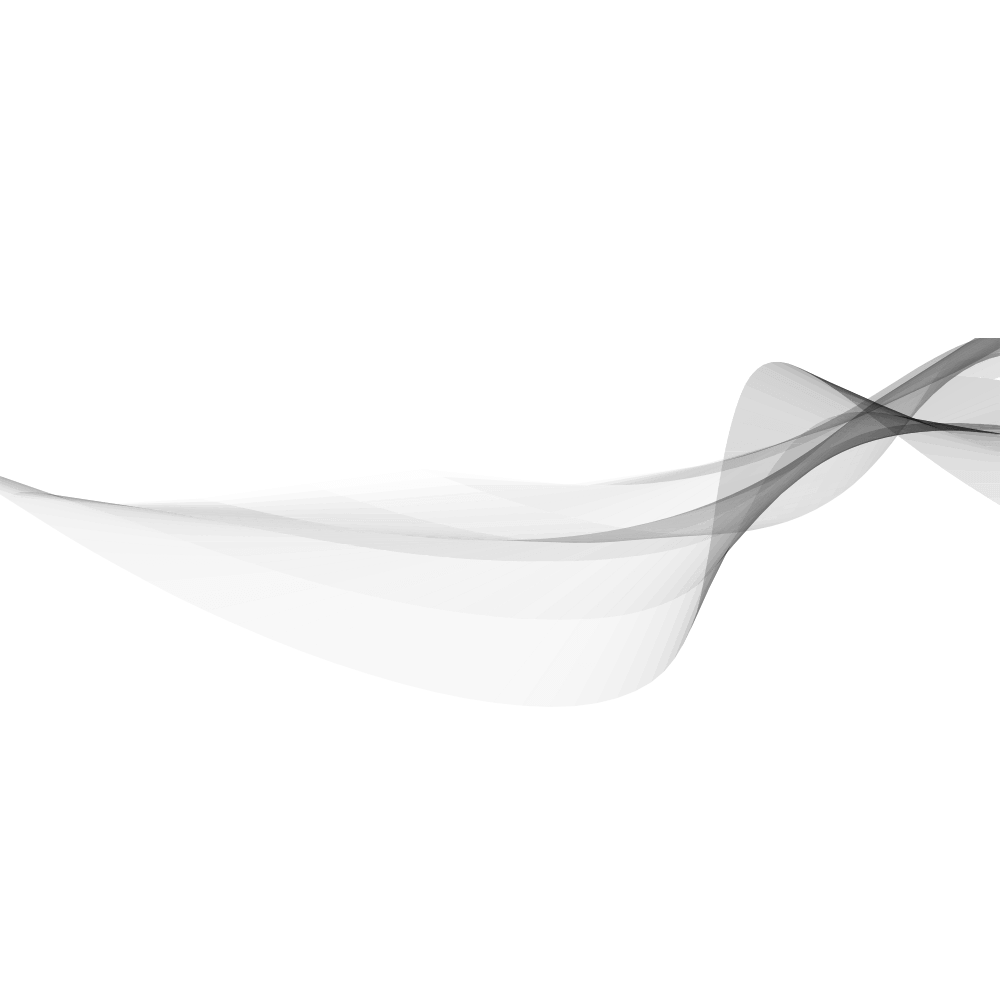 20XX
THANK YOU
Lorem ipsum dolor sit amet, consectetuer dipiscing elit, sed diam nonummy
 nibheuismod tincidunt ut laoreet dolore magna aliquam erat volutpat. Ut wisi enim ad minim veniam, quis nostrud
Freeppt7.com
https://www.freeppt7.com